Разработка приложения HealthyLife
Выполнили ученики МБОУ ”Лицей №165”: 
Воробьев Алексей
Гугунава Кирилл
Соловьёв Никита 
Бобков Степан
Руководитель: Ведешкина Н.Е.
Введение
Проблема
Множество дополнительных занятий отнимают много времени и сил.
Тяжело следить за сном, питанием, водообменом.
Тяжело самому организовывать себя.
Все приложения с нужным функционалом - платные
Цель
Создать бесплатное приложение до 23 декабря 2022 года., доступное всем подросткам и помогающее им контролировать себя и следить за своим здоровьем.
Актуальность
Человек не способен хранить всю информацию у себя в голове. Как правило, запоминается только важная и часто используемая информация. Мы хотим создать приложение, которое поможет следить за распределением вашего  времени. Особенностью нашего приложения является то, что оно поможет Вам следить за Вашим здоровьем.
Задачи
Изучить факторы, влияющие на здоровье подростка.
Изучить язык программирования Dart и фреймворк Flutter.
Продумать архитектуру приложения.
Продумать дизайн.
Реализовать приложение.
Теоретическая часть
Язык программирования Dart
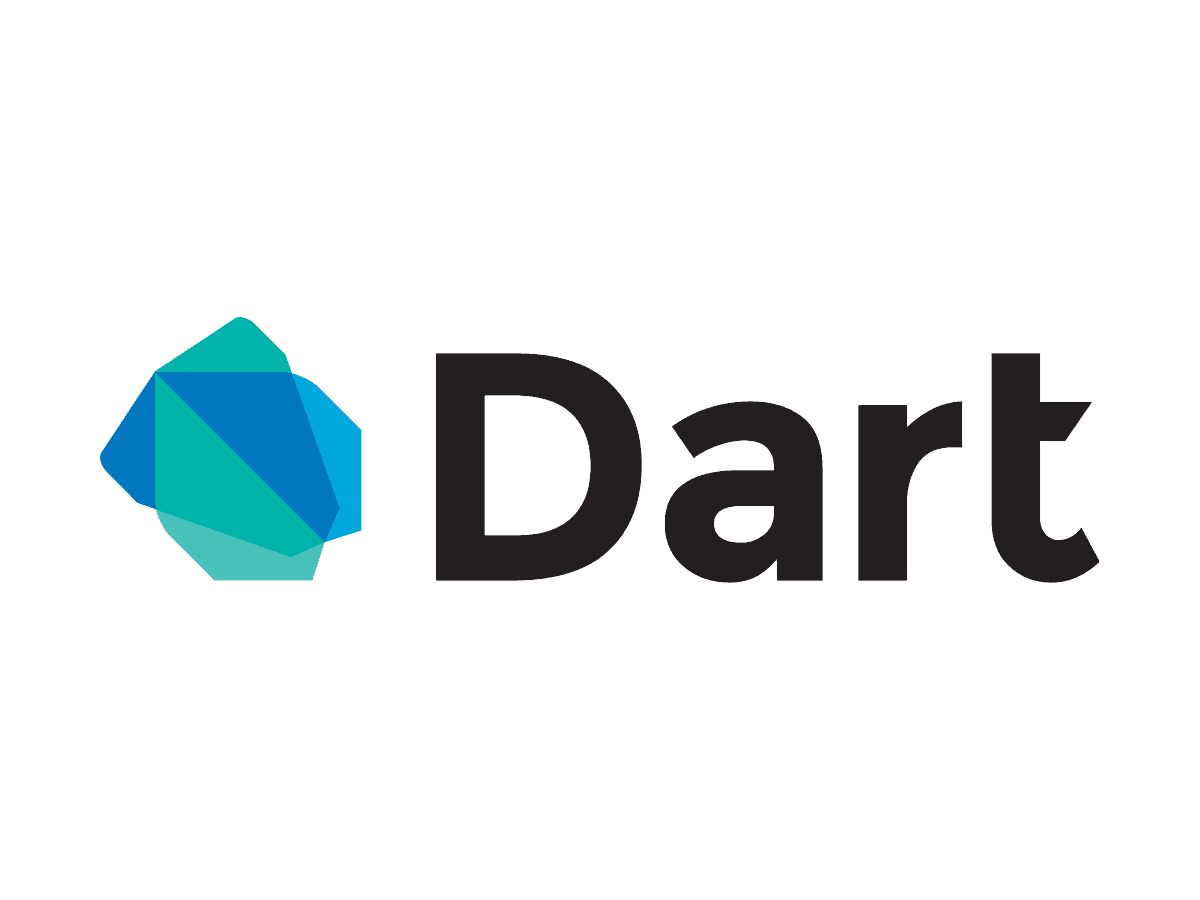 Фреймворк Flutter
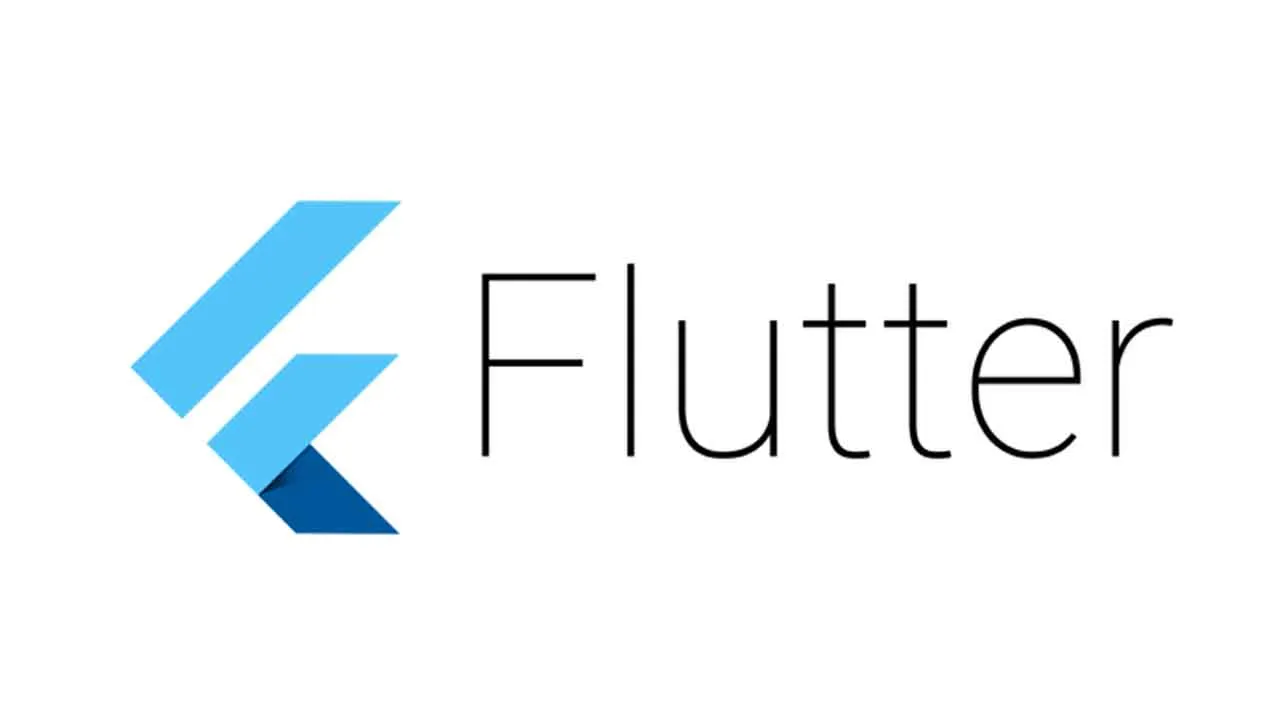 Практическая часть
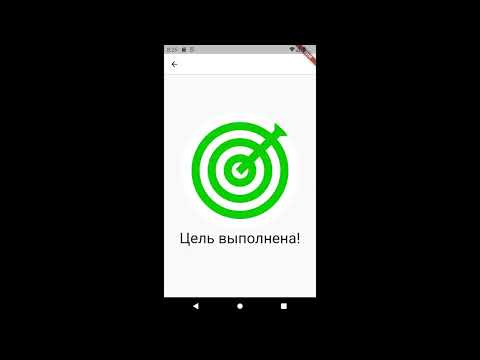 https://youtu.be/be1JT7Uqsdw
Платформы
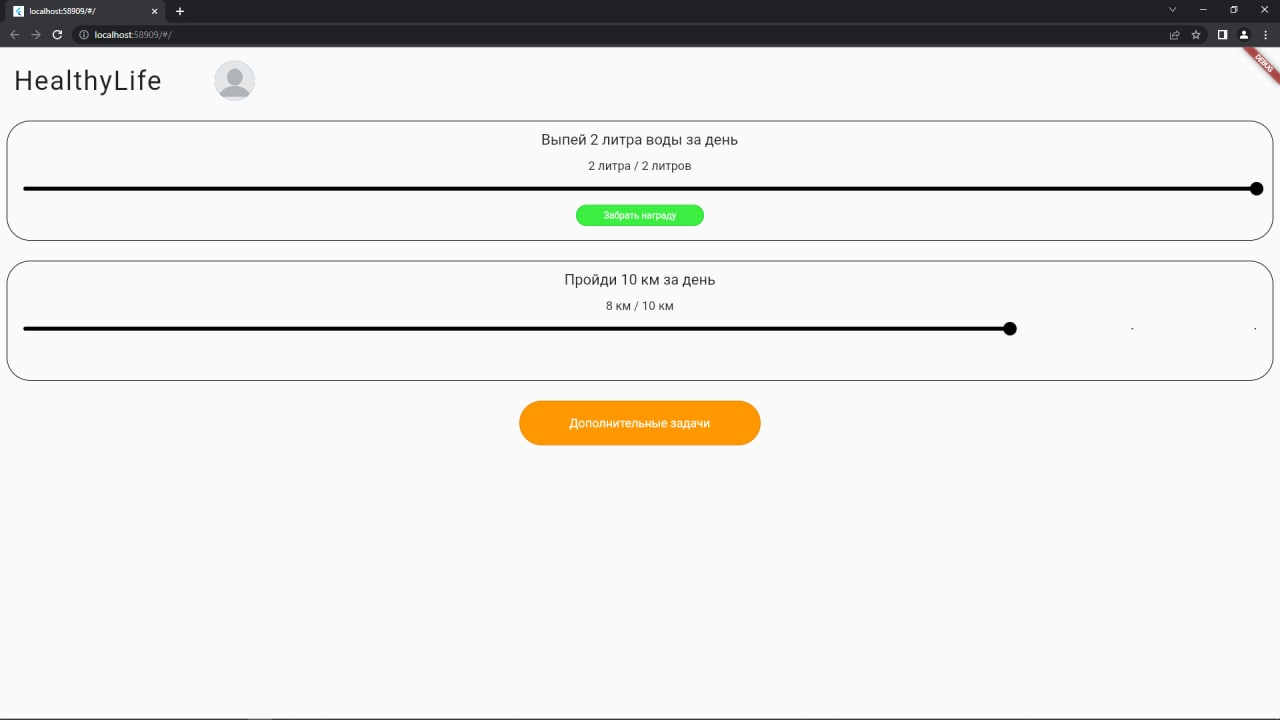 Web
Android
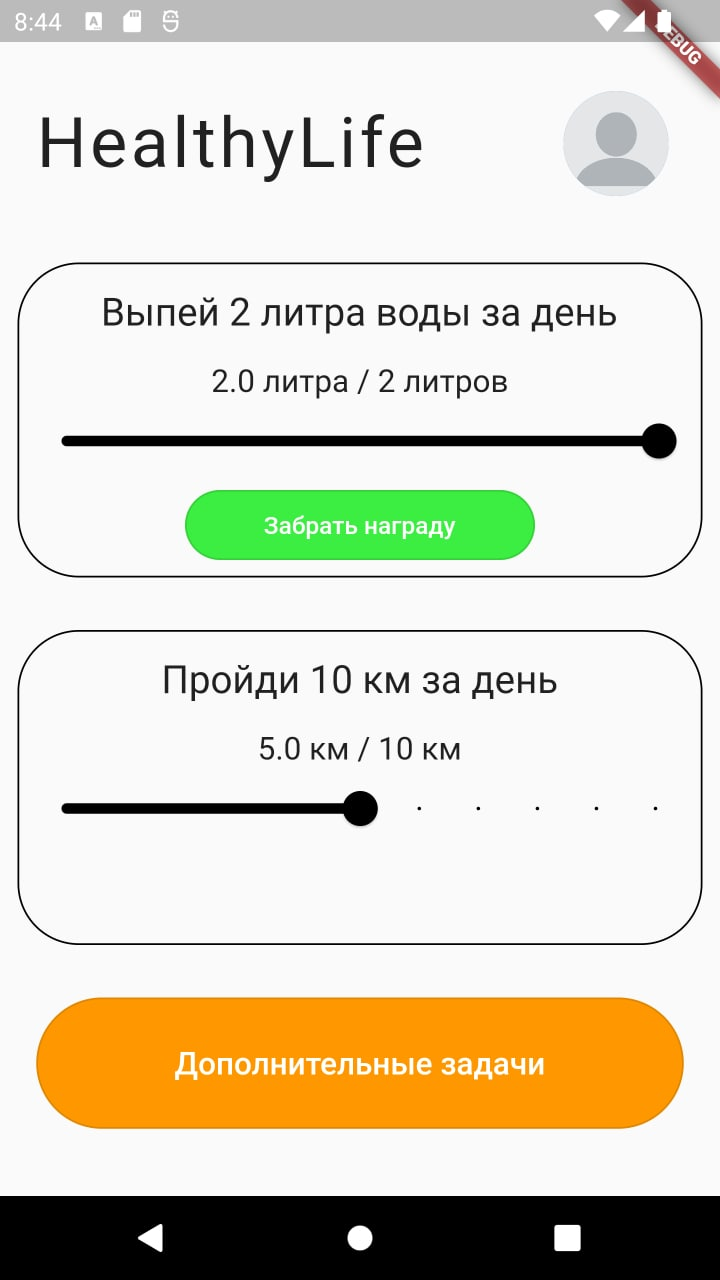 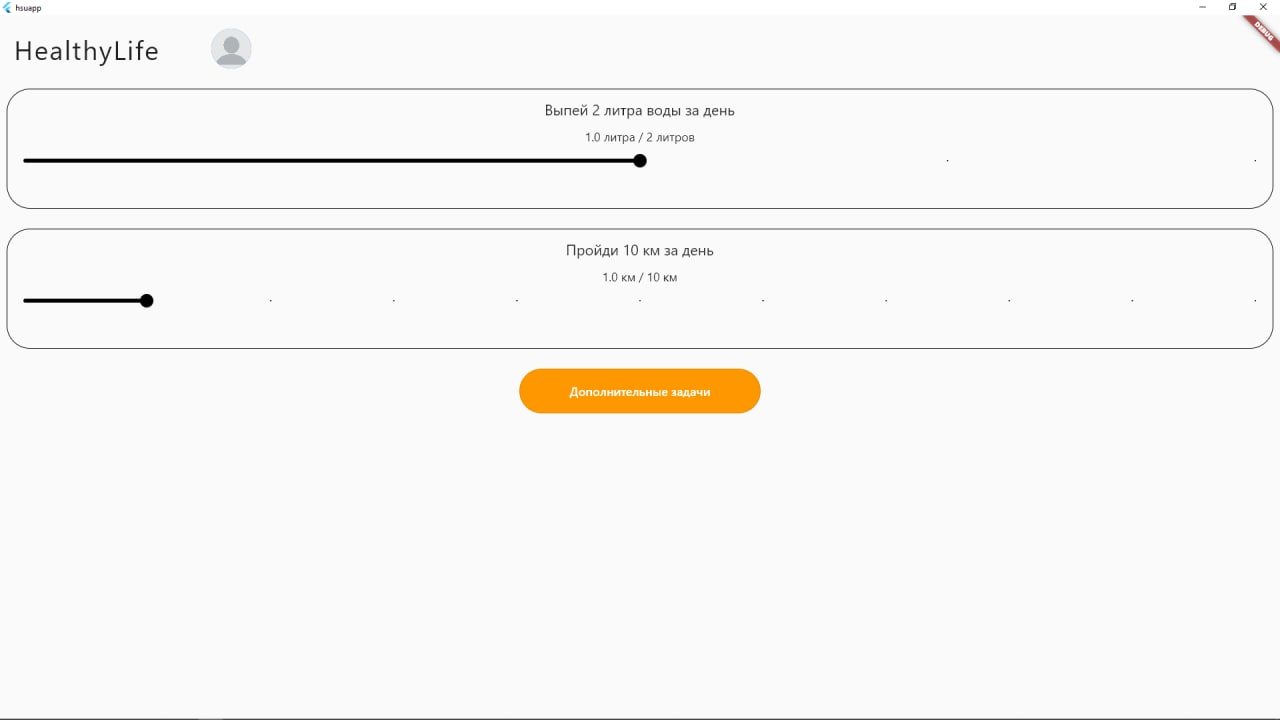 Windows
Заключение
В результате нашей работы мы получили:
Работающее бесплатное кроссплатформенное приложение
Опыт работы с технологиями Dart и Flutter
Опыт работы в редакторе Figma
Опыт работы в команде
Вопросы?